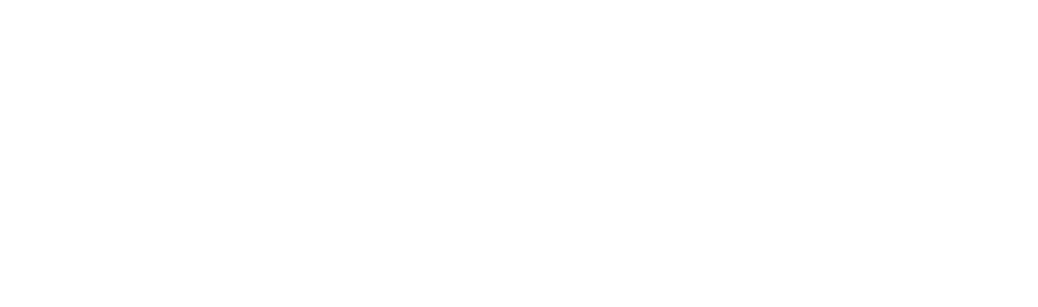 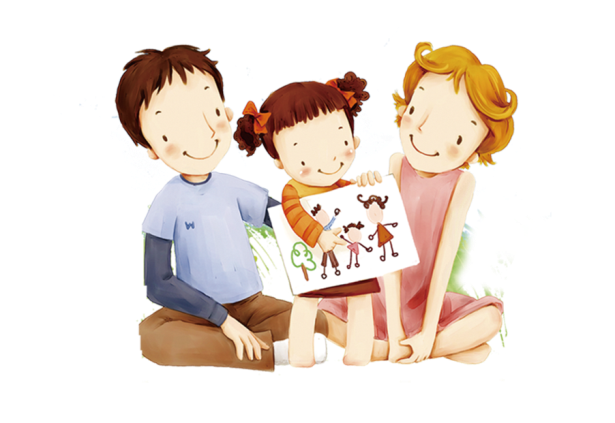 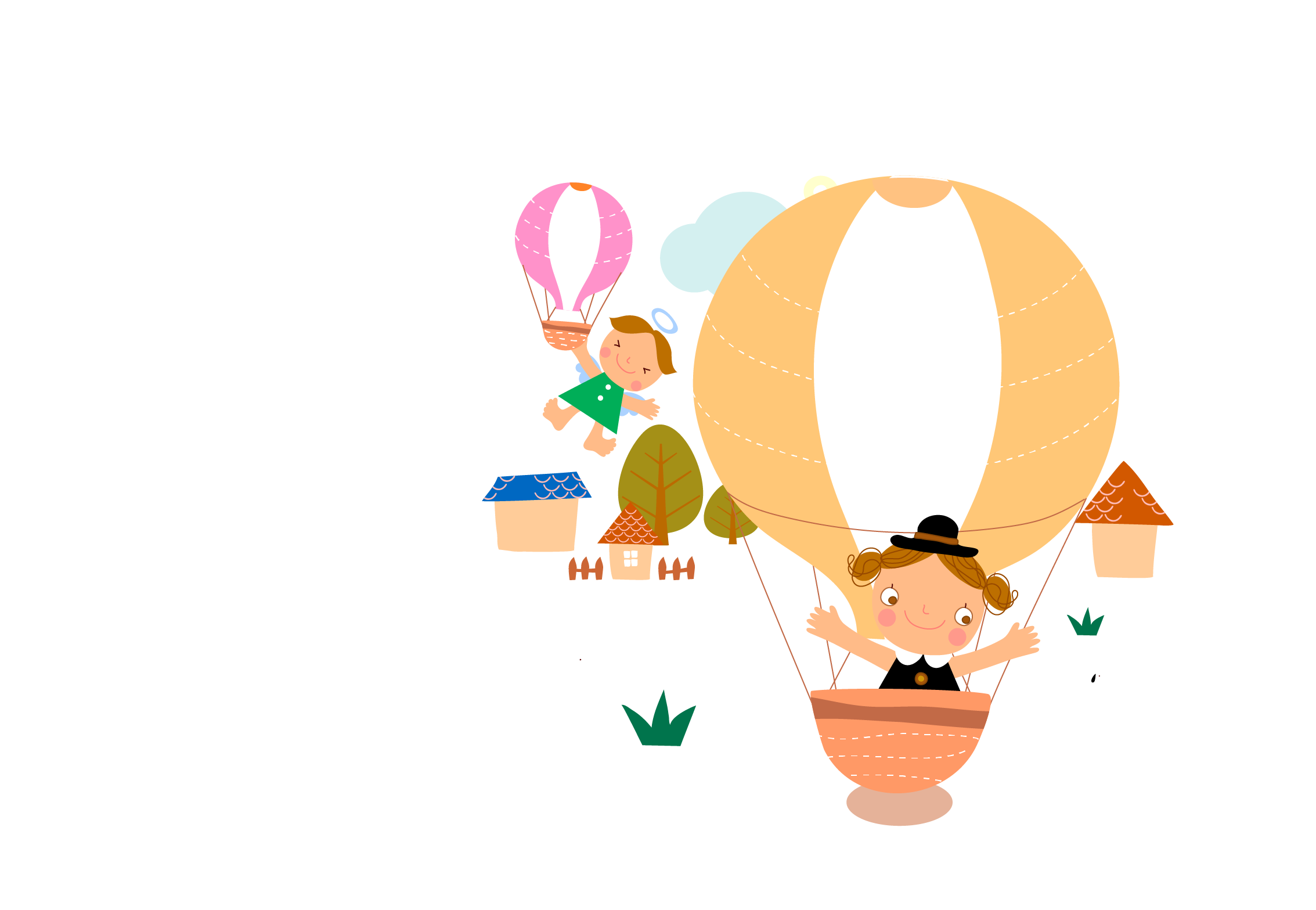 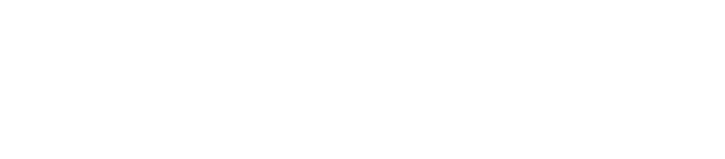 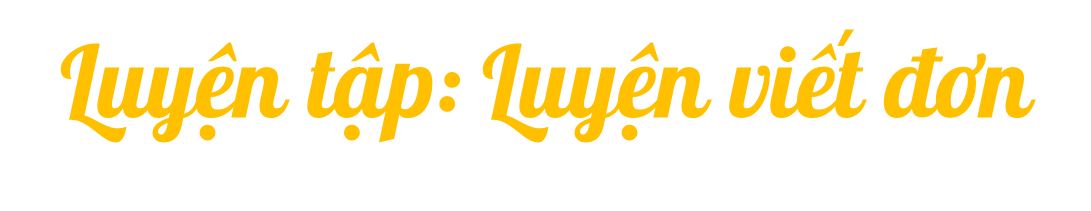 01
Đọc đơn xin vào đội
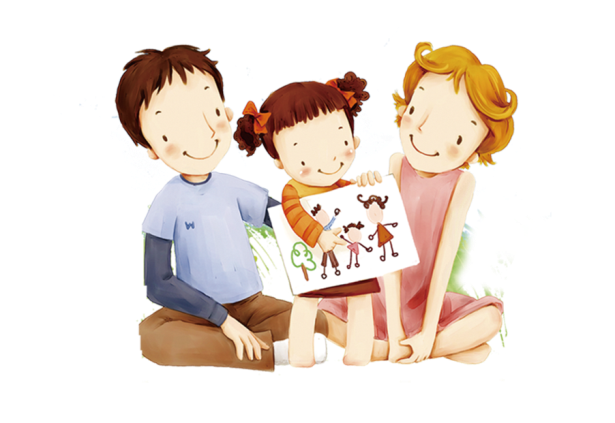 1. Đọc đơn xin vào Đội và trả lời câu hỏi:
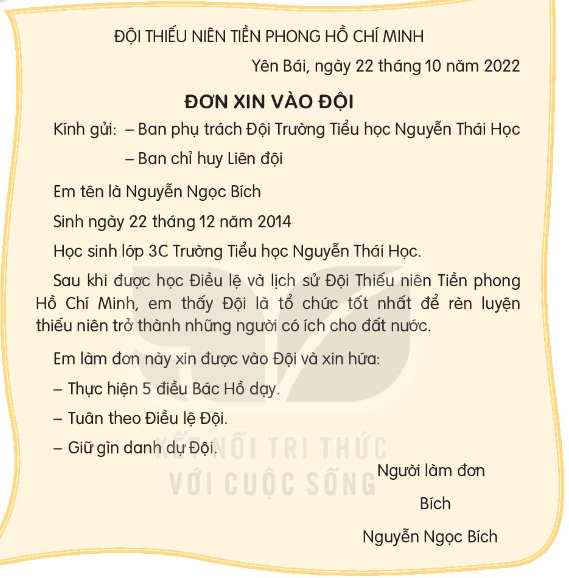 Bạn Nguyễn Ngọc Bích viết đơn trên để làm gì?
Đơn trên được gửi cho ai?
Người viết đơn đã hứa những gì khi vào Đội?
CCV
Bạn Nguyễn Ngọc Bích viết đơn trên để làm gì?
Bạn Nguyễn Ngọc Bích viết đơn để xin vào Đội Thiếu niên tiền phong Hồ Chí Minh
Đơn trên được gửi cho Ban phụ trách Đội trường Tiểu học Nguyễn Thái Học và Ban chỉ huy Liên đội
Đơn trên được gửi cho ai?
CCV
Người viết đơn đã hứa những gì khi vào Đội?
Người viết đơn đã hứa 3 điều: Thực hiện 5 điều Bác Hồ dạy, Tuân theo Điều lệ Đội, Giữ gìn danh dự Đội
CCV
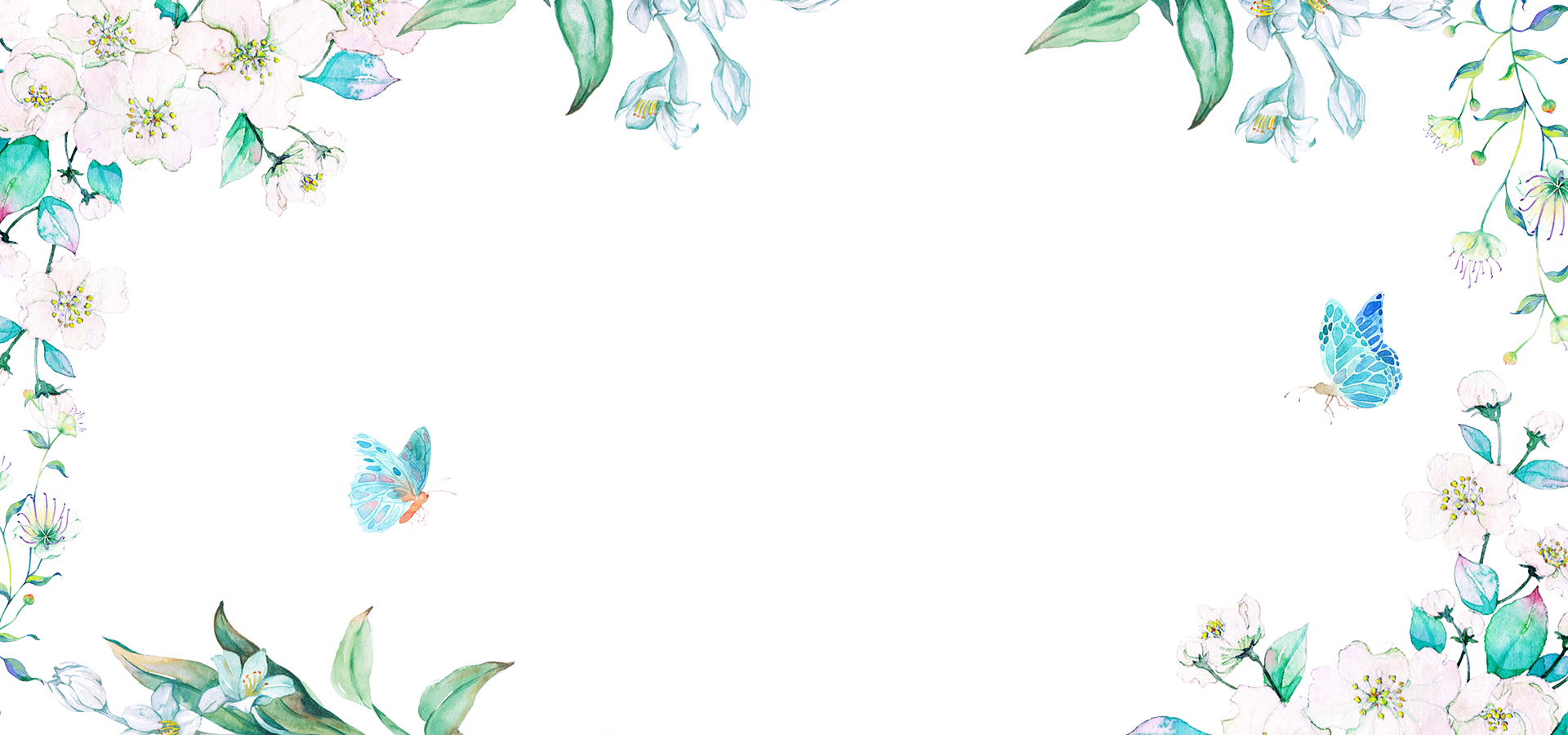 Phần đầu đơn
Trình tự viết đơn gồm mấy phần?
Nội dung chính
Trình tự
viết đơn
Phần cuối đơn
02
Điền thông tin vào mẫu đơn xin vào Đội
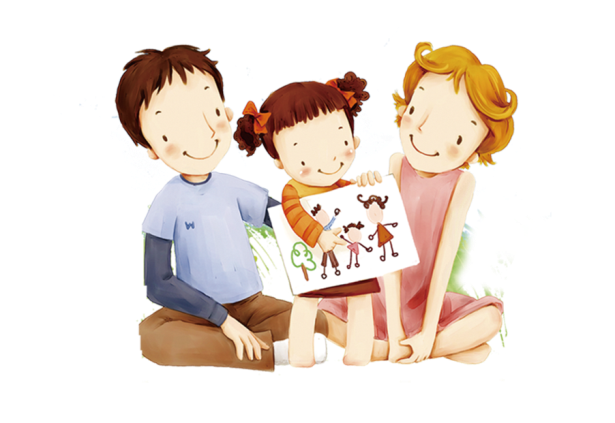 Quốc hiệu và tiêu ngữ.
Phần đầu đơn
ĐỘI THIẾU NIÊN TIỀN PHONG HỒ CHÍ MINH
…., ngày … tháng … năm …
ĐƠN XIN VÀO ĐỘI
Kính gửi: - Ban phụ trách Đội Trường tiểu học …………
                - Ban chỉ huy Liên đội
Em tên là:…………………………………….
Sinh ngày: …………………………………
Học sinh lớp ….. Trường Tiểu học …………………….
Sau khi được học Điều lệ và lịch sử Đội Thiếu niên Tiền phong Hồ Chí Minh, em thấy Đội là tổ chức tốt nhất để rèn luyện thiếu niên trở thành những người có ích cho đất nước.
Em làm đơn này xin được vào Đội và xin hứa:
……………………………………
……………………………………

Người làm đơn
Địa điểm, thời gian viết đơn.
Nội dung chính
Tên lá đơn.
Người nhận đơn
Người làm đơn
Ngày sinh, giới tính
Lớp , trường
Lý do viết đơn
Lời hứa
Phần cuối đơn
Lời cảm ơn
Ký tên
ĐỘI THIẾU NIÊN TIỀN PHONG HỒ CHÍ MINH
                                         Hà Nội, ngày 17 tháng 9 năm 2022
ĐƠN XIN VÀO ĐỘI

       Kính gửi: - Ban phụ trách Đội trường Tiểu học Nguyễn Du
                        - Ban chỉ huy Liên đội
       Em tên là: ………………………………..
       Sinh ngày: …. tháng …. năm 2014
       Học sinh lớp 3A  Trường Tiểu học Nguyễn Du.
       Từ lâu em đã mơ ước đứng vào hàng ngũ Đội Thiếu niên Tiền phong Hồ Chí Minh, được mang trên vai là chiếc khăn quàng đỏ thắm. Thời gian qua, em đã hiểu rõ Điều lệ Đội, hiểu được Đội là tổ chức rất tốt để giúp em tiến bộ trong học tập và rèn luyện. Vì vậy, nay em viết đơn này đề nghị Ban chỉ huy Liên đội xét cho em được vào Đội, được thực hiện nguyện vọng của mình.
       Được vào Đội, em xin hứa sẽ thực hiện tốt điều lệ Đội, cố gắng học tập và rèn luyện để trở thành một đội viên tốt.
       Em xin trân trọng cảm ơn.
	                                              Người viết đơn
                                                            .................................
ĐỘI THIẾU NIÊN TIỀN PHONG HỒ CHÍ MINH
                                         Hà Nội, ngày 17 tháng 9 năm 2022
ĐƠN XIN VÀO ĐỘI

       Kính gửi: - Ban phụ trách Đội Trường Tiểu học Nguyễn Du
                        - Ban chỉ huy Liên đội
       Em tên là: ………………………………..
       Sinh ngày: …. tháng …. năm 2014
       Học sinh lớp 3A  Trường Tiểu học Nguyễn Du.
       Từ lâu em đã mơ ước đứng vào hàng ngũ Đội Thiếu niên Tiền phong Hồ Chí Minh, được mang trên vai là chiếc khăn quàng đỏ thắm. Thời gian qua, em đã hiểu rõ Điều lệ Đội, hiểu được Đội là tổ chức rất tốt để giúp em tiến bộ trong học tập và rèn luyện. Vì vậy, nay em viết đơn này đề nghị Ban chỉ huy Liên đội xét cho em được vào Đội, được thực hiện nguyện vọng của mình.
       Được vào Đội, em xin hứa sẽ thực hiện tốt điều lệ Đội, cố gắng học tập và rèn luyện để trở thành một đội viên tốt.
       Em xin trân trọng cảm ơn.
	                                              Người viết đơn
                                                            .................................
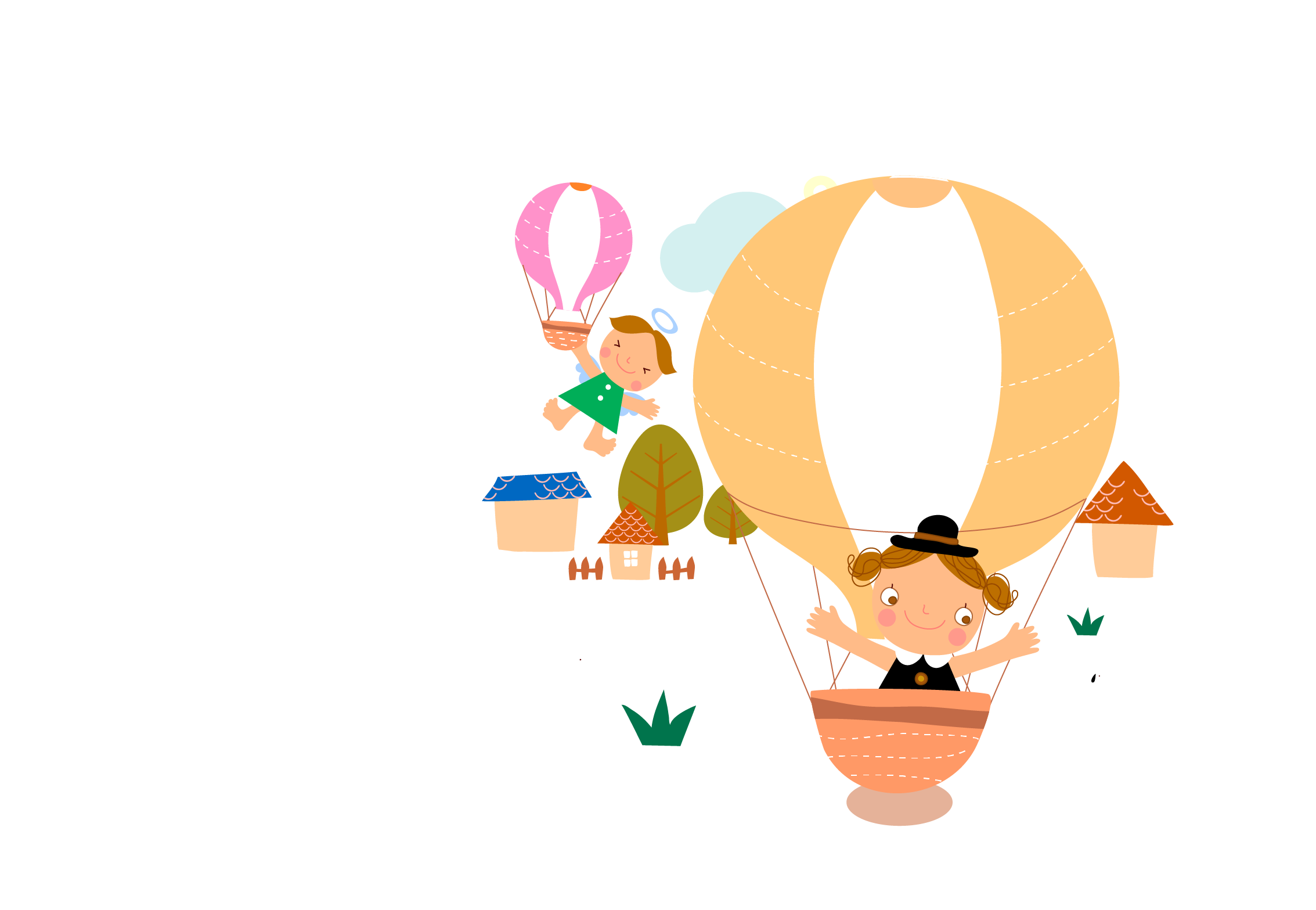 Về nhà: Đọc cho người thân nghe mẫu đơn xin vào Đội của em.
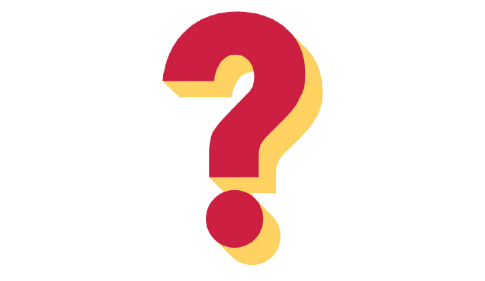 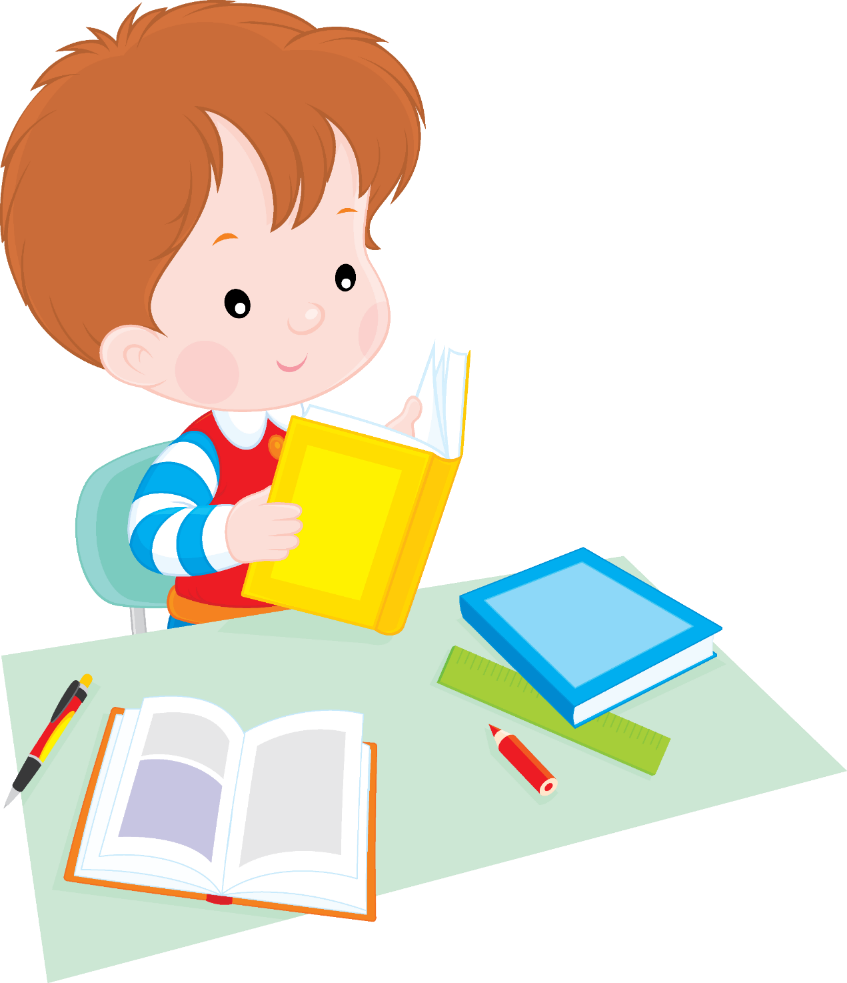 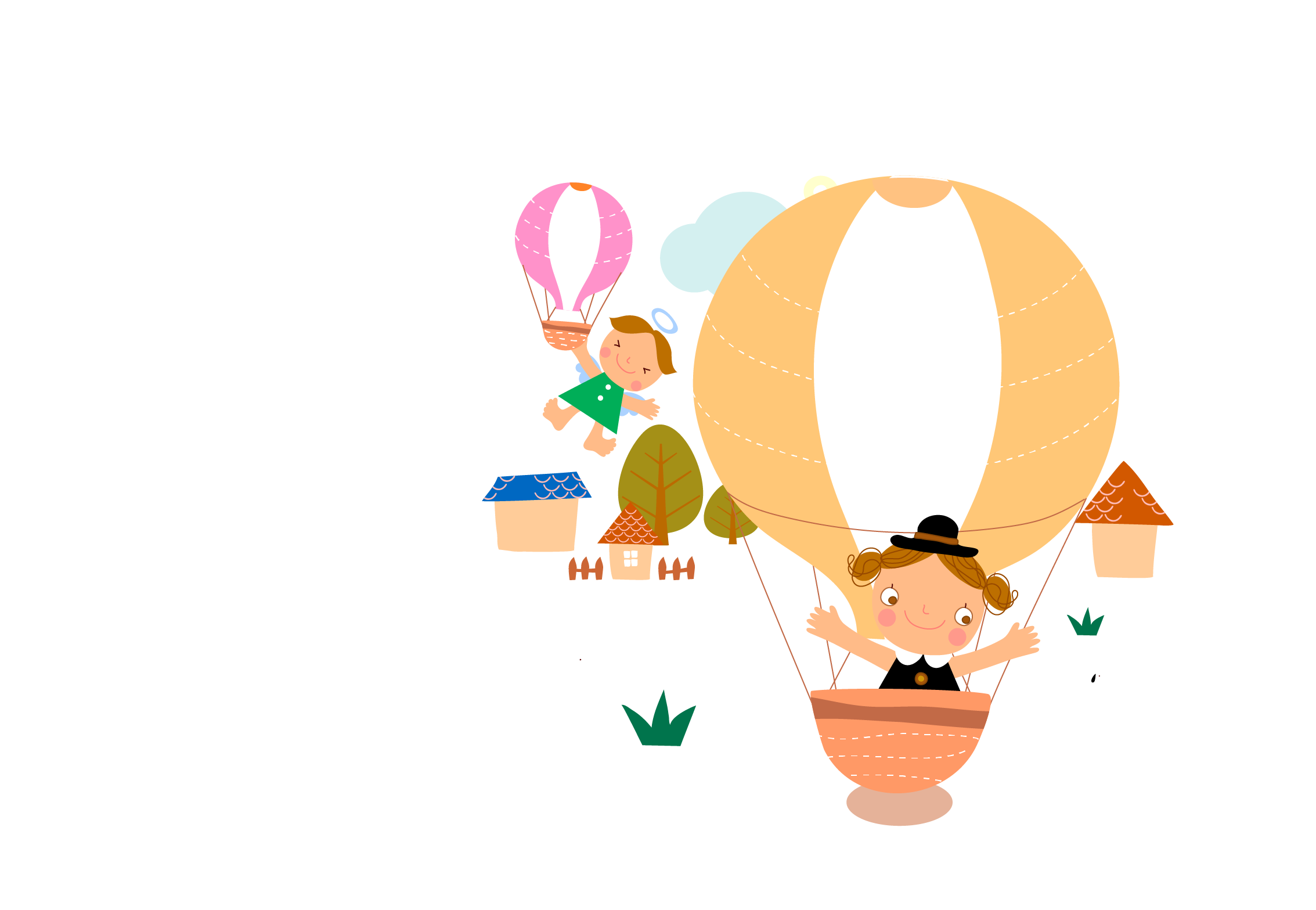 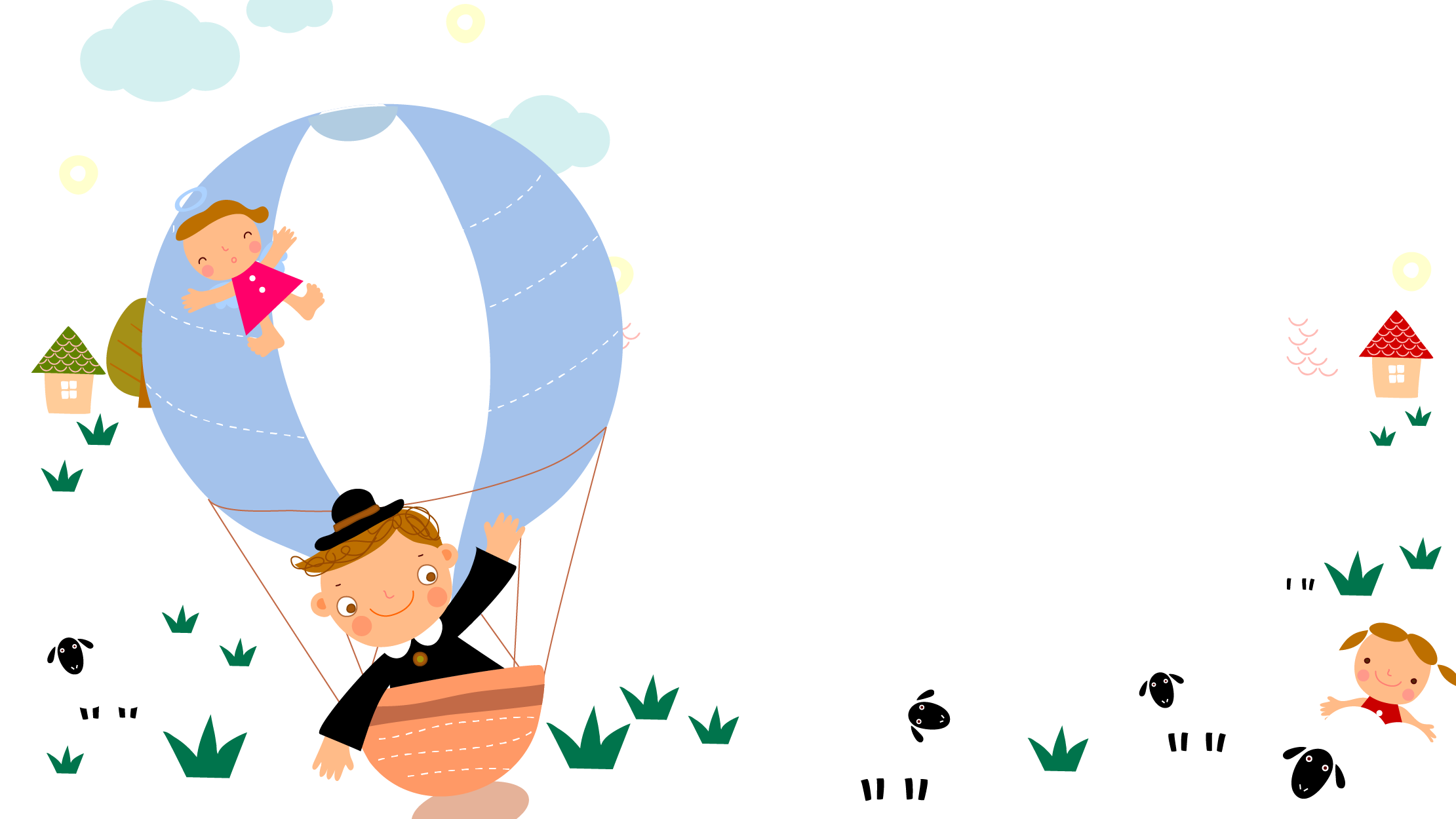 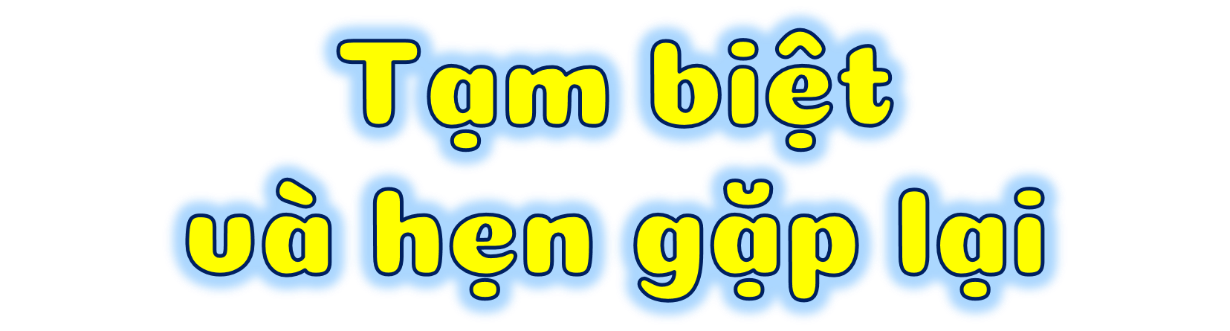